Ny teknologi til simulering af kommunale processer og regler
[Kommunernes IT Arkitekturråd, d. 7. december 2017
[Speaker Notes: Velkommen]
Forskningsprojekt EcoKnow
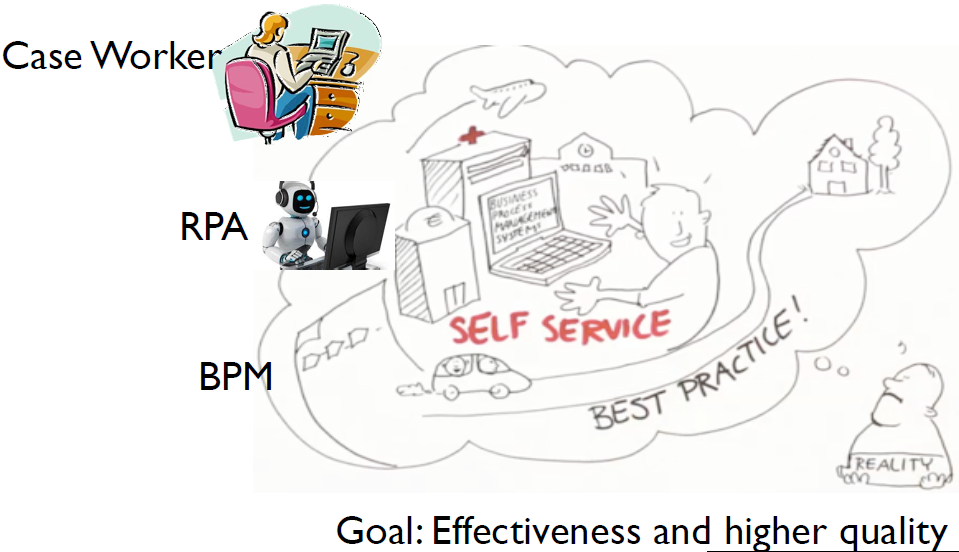 [Speaker Notes: Nyt Teknologidrevet forskningsprojekt med kommunal involvering København, Syddjurs]
Succes kriterier for EcoKnow
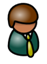 Borger
15% oplevet forbedring af kvalitet i sagsbehandling
15% reduktion af klager, der fører til en ændret afgørelse i Ankestyrelsen
15% reduktion i ventetid  på sagsbehandling
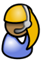 Kommune
15% oplevet forbedring af kvalitet i sagsbehandling
15% reduktion af tidsforbrug på rutine opgave i sagsbehandling
15% forbedring i kapacitet til at ændre digitaliseret sagsbehandling
50% reduktion af omkostninger ved ændringer af digitaliseret sagsbehandling
[Speaker Notes: København
Syddjurs
Socialområdet
Beskæftigelsesområdet]
Hvad er nyt?
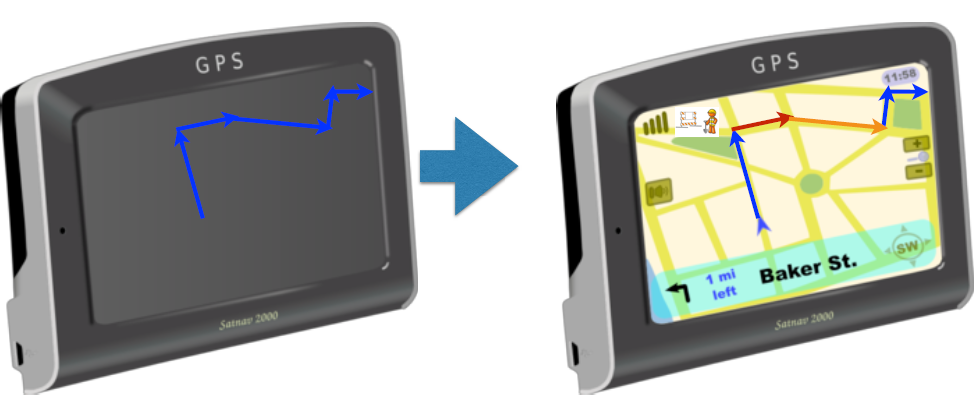 Systemet forklarer reglerne og guider dig ude på ruten
Systemet siger nej eller efterlader dig til
selv at finde vej når du afviger fra ruten
[Speaker Notes: Nyt Teknologidrevet forskningsprojekt med kommunal involvering København, Syddjurs]
Spørgsmål til drøftelse
Hvad mener I at KL’s rolle skal være i dette projekt?
Hvilke perspektiver eller problemstillinger ønskesbelyst på et senere IT arkitekturrådsmøde?
Potentialer
Fleksibel afvikling af processer
Fleksibel opdatering af processer ved lovændringer
Udnyttelse af data fra tidligere sagsforløb
[Speaker Notes: Nyt Teknologidrevet forskningsprojekt med kommunal involvering København, Syddjurs]